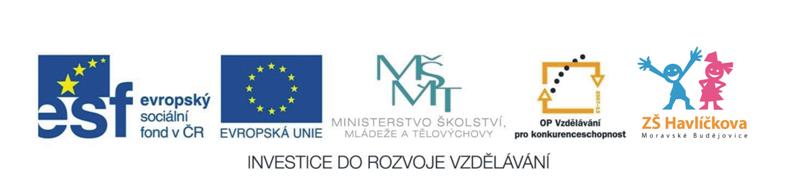 PLASTY
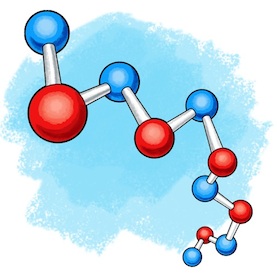 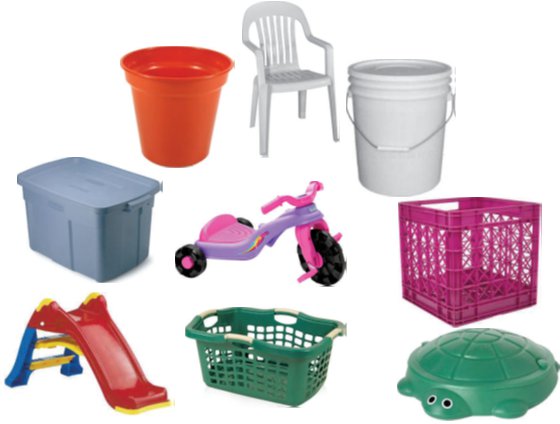 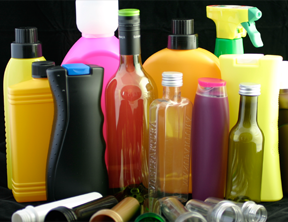 Plasty
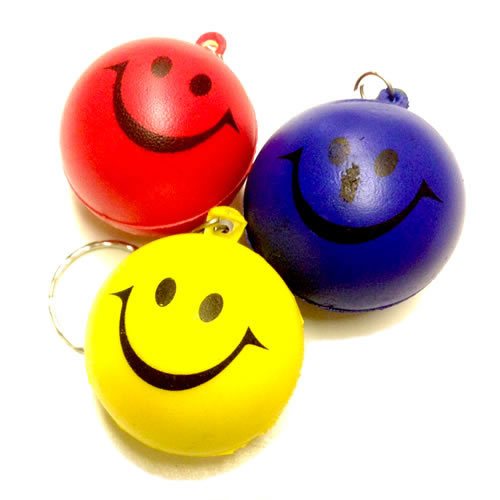 uměle (synteticky) vyrobené látky
známé od druhé poloviny 19. století,
   kdy začaly nahrazovat přírodní materiály
mají řadu výhod: - snadná tvarovatelnost teplem
				        (jsou plastické)
				     - nízká hustota
				     - chemická odolnost
				     - tepelně i elektricky izolují
				     - nepodléhají korozi
				     - různobarevnost
				     - propouští některá záření
plasty pronikly do většiny odvětví průmyslu
problémem je likvidace plastů  recyklace plastů
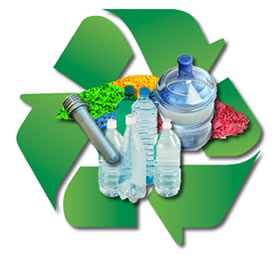 Plasty
jsou to uměle vyrobené makromolekulární látky
   (z mnoha molekul monomeru vzniká jedna velká molekula  makromolekula neboli polymer)
z výchozích látek vznikají polymery reakcí zvanou polymerace:
           n  CH2 = CH2                       CH2 – CH2   n                 
               ethylen                             polyethylen
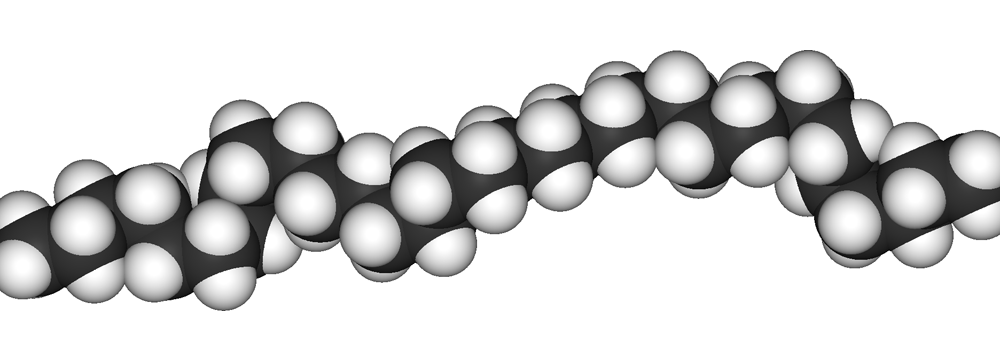 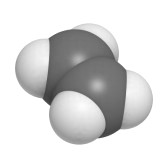 Nejvýznamnější plasty
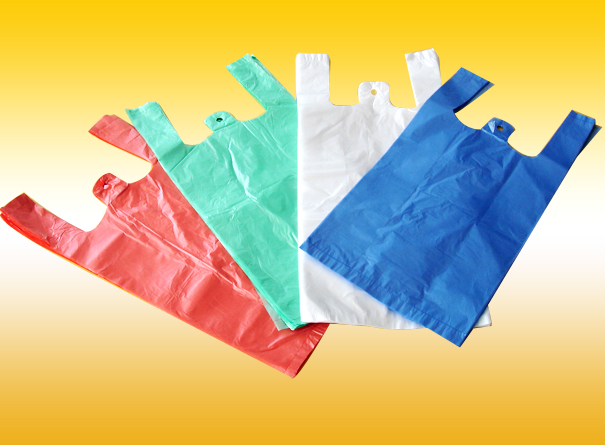 polyethylen (PE)
fólie na obaly, mikroten, láhve, hadice, hračky, vodovodní potrubí, kabely, igelitové tašky
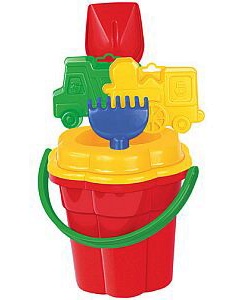 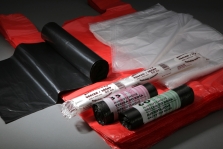 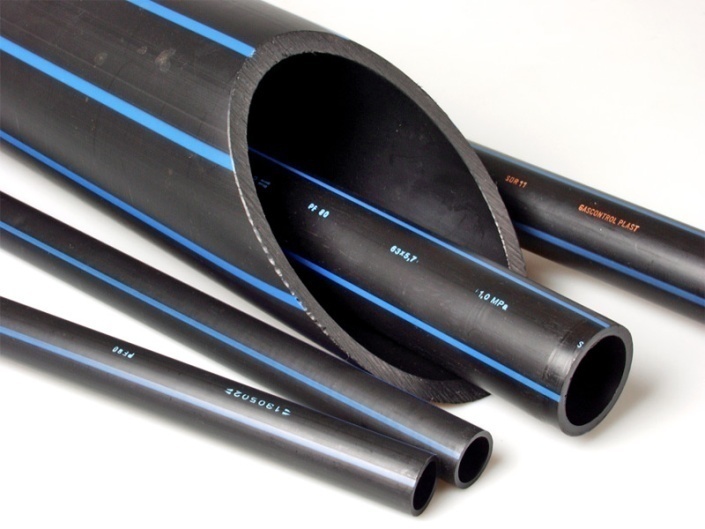 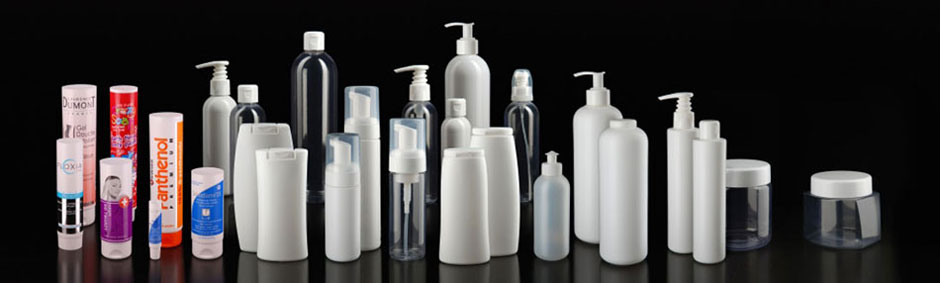 polypropylen (PP)
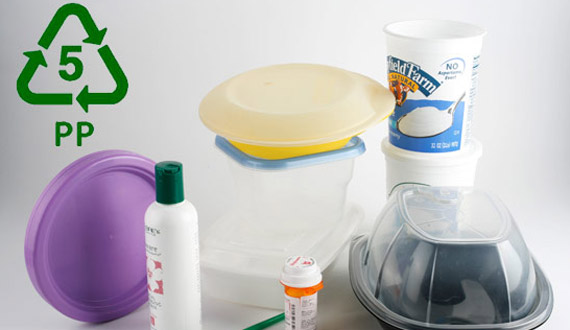 bazény, vodovodní trubky, obaly na CD, nádobí, netkané textilie, lana, obaly na potraviny (kelímky na jogurty), nádoby, přepravky
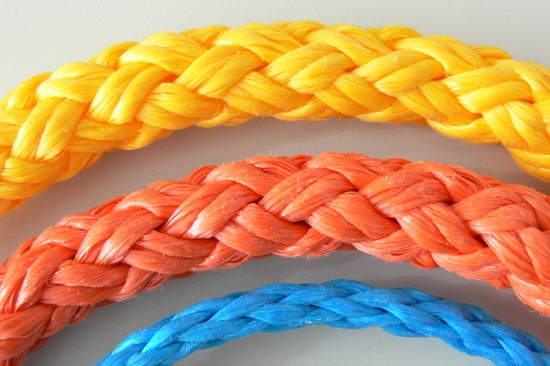 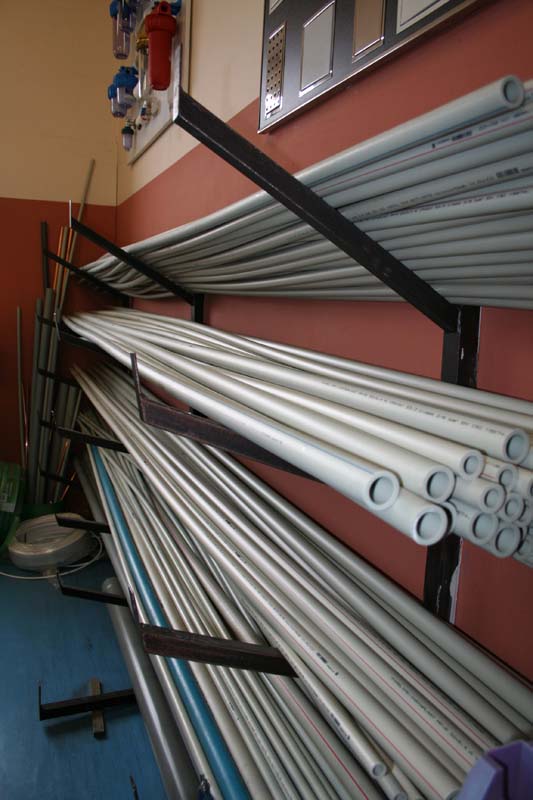 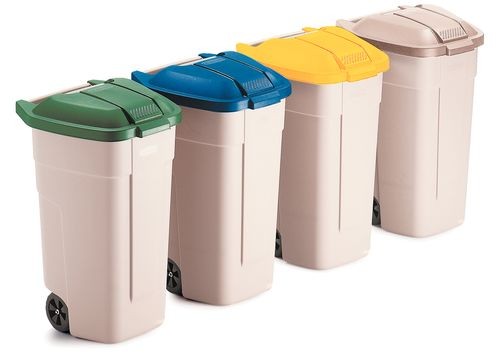 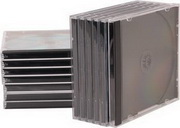 polyvinylchlorid (PVC)
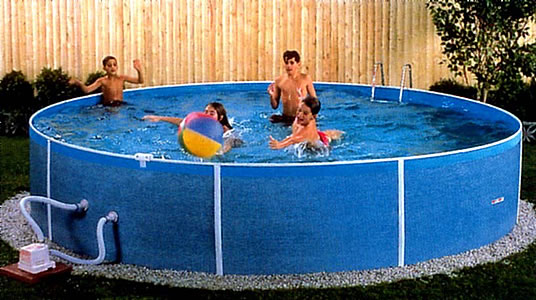 linoleum, hračky, trubky, nafukovací bazény, koženka, pláštěnky, ubrusy, autodoplňky
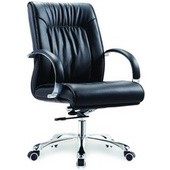 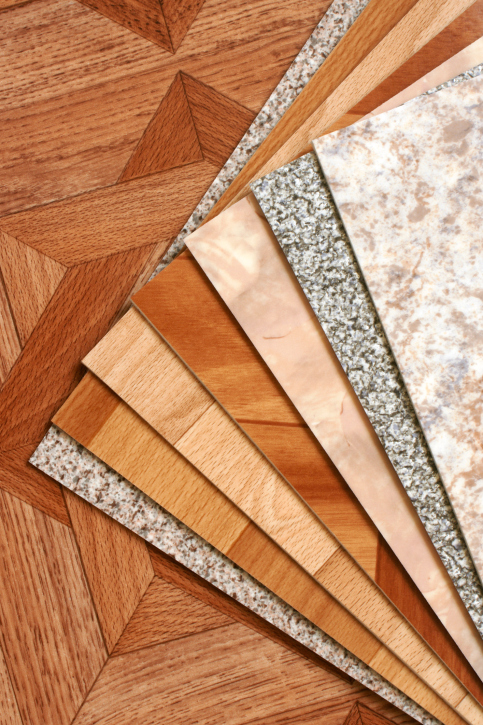 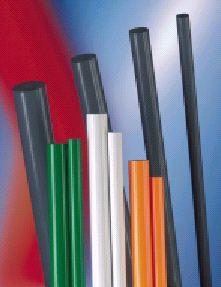 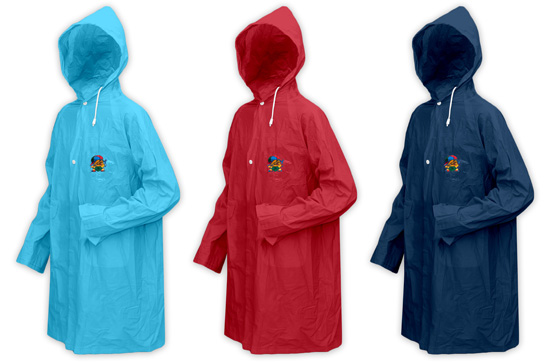 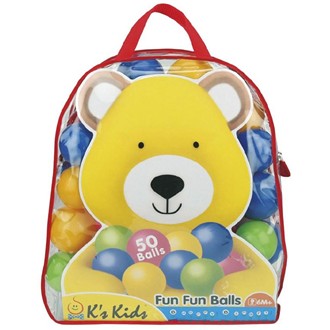 polystyren (PS)
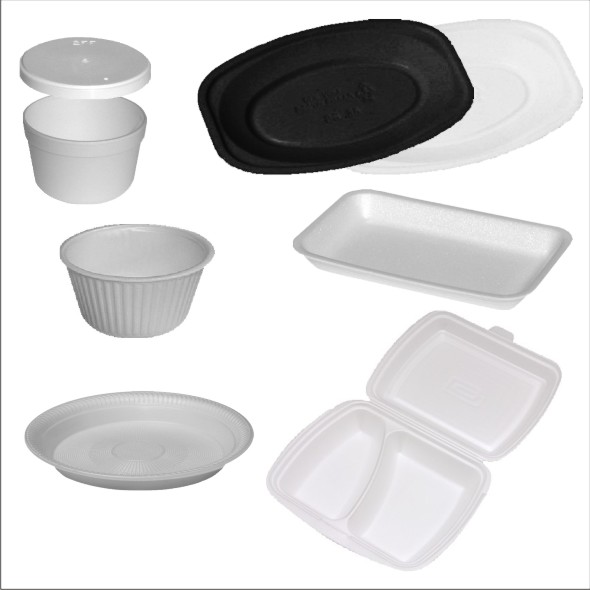 nádobí a příbory na jedno použití,    kelímky, krabičky 
pěnový  polystyren jako izolační materiál ve stavebnictví, zateplování budov,
    ochranné obaly
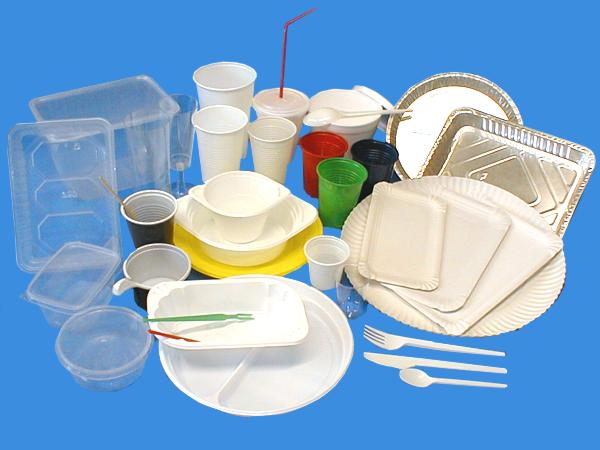 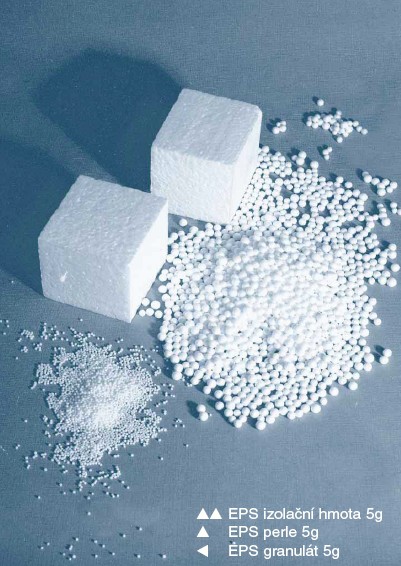 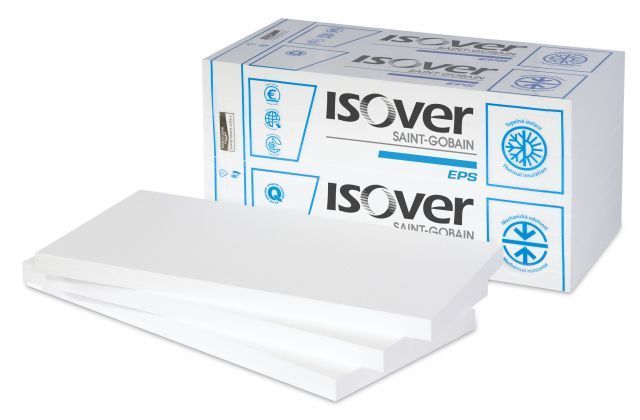 polyethylentereftalát (PET)
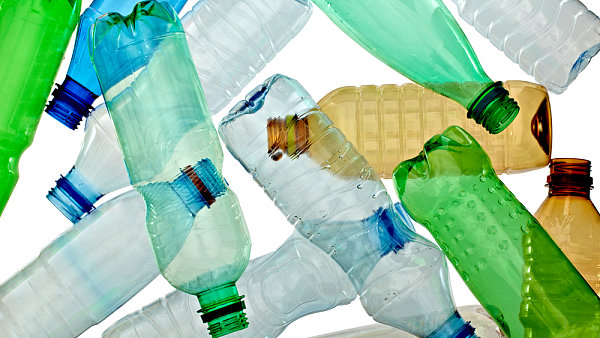 láhve na nápoje, krabičky
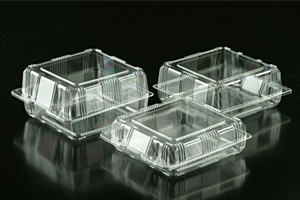 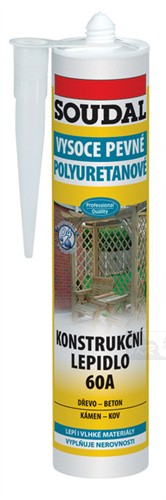 polyuretan (PU)
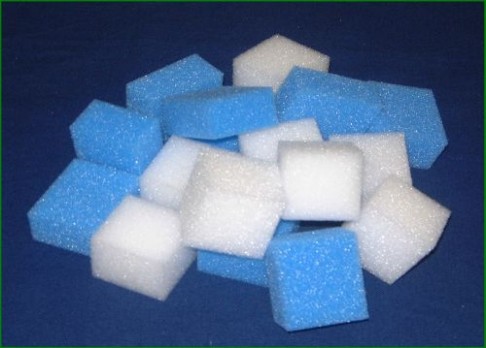 pěnový – molitan nepěnový – lepidla,  
                       tmely
Syntetická vlákna
používají se jako náhrada přírodních vláken
surovinou pro výrobu je ropa
polyamidy (silon, nylon), polyestery, akryly, elastany
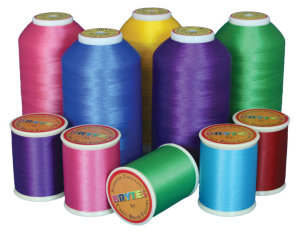 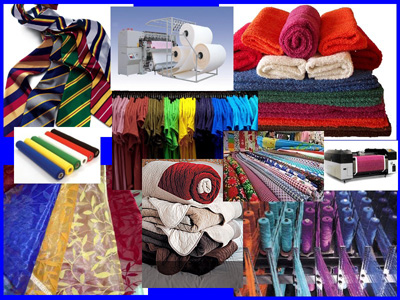 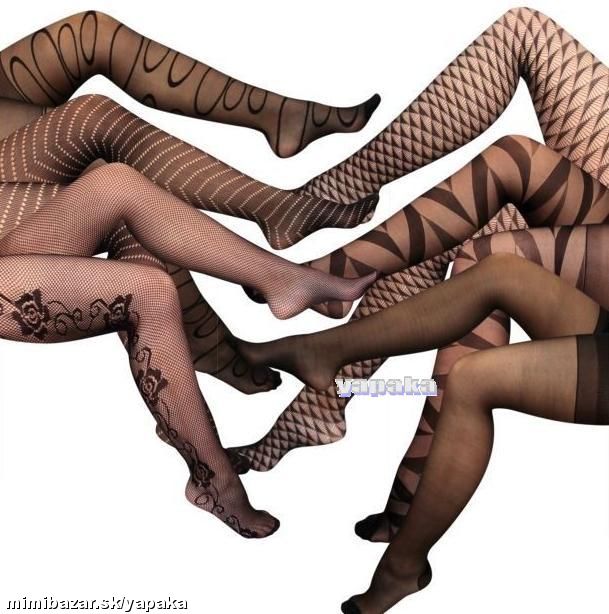 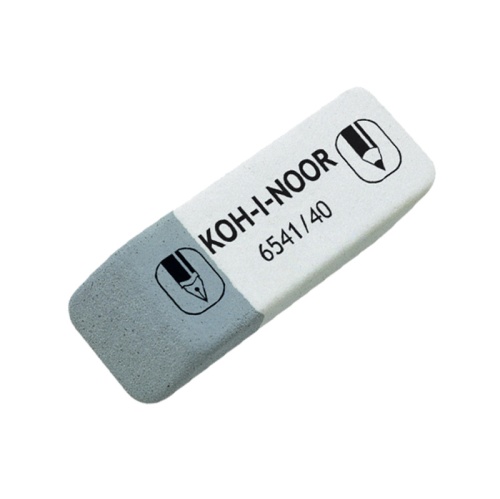 Kaučuky
jsou přírodní nebo syntetické polymery
odolávají velké deformaci, vrací se do původního tvaru
z kaučuku se vyrábí pryž (guma), která se používá 
    k výrobě gumáků, hraček, míčů a zejména k výrobě pneumatik (přidávají se saze)
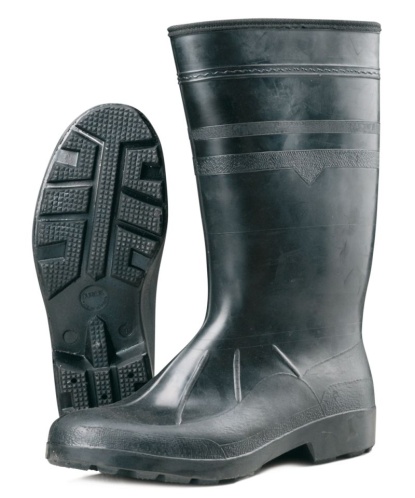 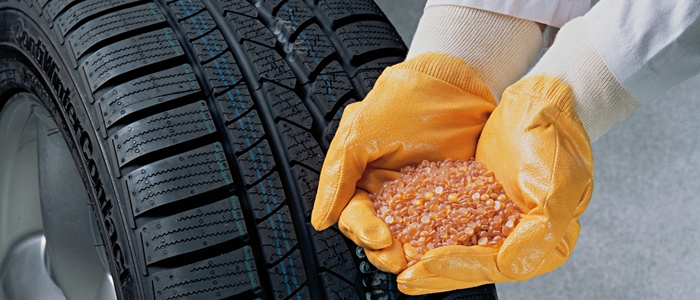 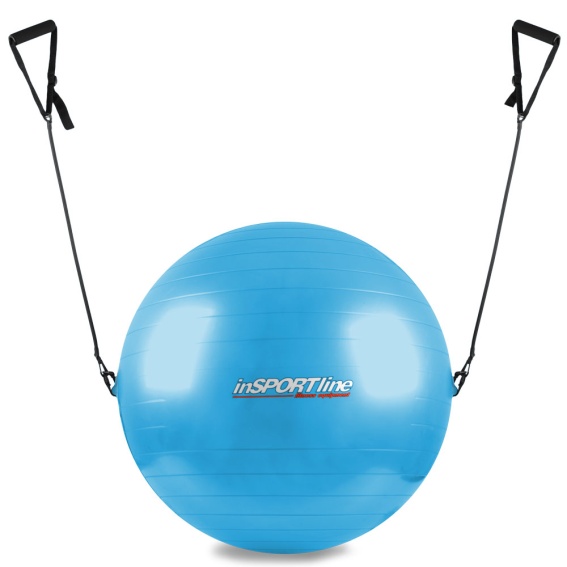 RECYKLACE PLASTŮ
Plasty, syntetická vlákna a kaučuky mají široké využití v domácnosti i průmyslu díky svým vlastnostem, ale přináší to s sebou i problémy: 
    - v přírodě jsou prakticky nerozložitelné
    - odpady z plastů znečišťují přírodu
    - hořením vznikají jedovaté látky
Proto je důležité všechny 
   odpady třídit a dále recyklovat!
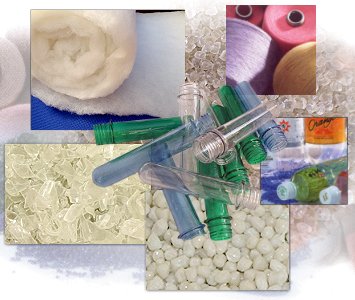 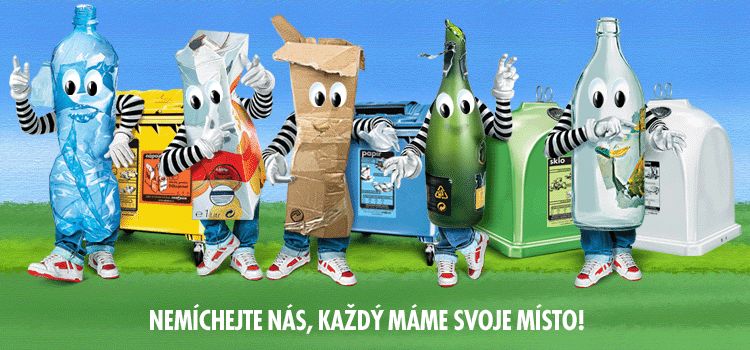 Výrobky z recyklovaných plastů
Zdroje:

otevřená galerie office.microsoft.com 
http://kjplastics.net/images/recycle_shape.jpg
http://www.scientificamerican.com/sciam/cache/file/79E71F1B-6F1C-4D2C-907E10C10282FBD6.jpg
https://tecnoblogsanmartin.files.wordpress.com/2012/12/textil.jpg
https://favoritethingsforacause.files.wordpress.com/2012/09/rigid-plastics.jpg
http://www.dixi.cz/files/obrazky/img_obsah.png
http://www.lucerny.cz/fotky2335/fotos/_vyrn_1153smile.jpg
http://scienceblogs.de/hier-wohnen-drachen/wp-content/blogs.dir/69/files/2012/07/i-2484059a0bcaa33414b80d0930c0ee1e-Polyethylene-3D-vdW.png
http://us.cdn4.123rf.com/168nwm/molekuul/molekuul1304/molekuul130400206/18947362-ethylene-ethene-plant-hormone-and-polyethylene-pe-building-block-molecular-model-atoms-are-represent.jpg
http://www.superto.cz/fotografie/500505/223/x/picture.png
http://www.sustrobaly.cz/obrazky/DIANA.JPG
http://www.gascontrolplast.cz/photo/vodovodni01.jpg
http://www.obaly-dapas.cz/photos/fotky/2012627213136600.jpg
http://www.iprodeti.cz/fotky14113/fotos/_vyrn_55884810344004758.jpg
http://eshop.lanex.cz/file/772/pppleteny.jpg
ww.denios.de/shop/media/catalog/product/cache/2/image/9df78eab33525d08d6e5fb8d27136e95/images/All_Languages/153997_ap_de/fahrbarer-rolleimer-aus-polypropylen-pp-100-liter-volumen-beige-30.jpg
http://img.mimibazar.sk/h/bs/2/130327/09/b16093799.jpg
http://www.brudra.cz/kat_img/6223-CR.jpg
http://www.skolskezosity-lipka.sk/fotky5936/fotos/_vyrn_174grafitova-guma.jpg
http://www.insportline.cz/p161/Gymnastick%C3%BD-m%C3%AD%C4%8D-s-%C3%BAchyty-75-cm.jpg
http://zeteon.cz/wp-content/uploads/2013/03/195665_750_3501.jpg
Zdroje:

http://www.obaly-dekorace.cz/images/other/nabizime7b.jpg
http://www.crystalprod.cz/crystal/images/2011/media_pic18.jpg
http://greenveg.com/wp-content/uploads/2011/03/plastic-5pp_main.jpg?w=450&h=260
http://www.svet-bydleni.cz/Files/FckGallery/vinyl_A.jpg
http://www.hellopro.de/images/produit-2/2/3/3/polyvinylchlorid-pvc-u-pvc-hi-pvc-els-pvc-c-2332.jpg
http://www.fertip.cz/userfiles/ZBO%C5%BD%C3%8D/deti/plastenka_04_SMALL.jpg
http://nej-bazeny.cz/wp-content/uploads/2010/03/bazeny-orlando-akce-slevy.jpg
http://fl12.shopmania.org/files/p/sk/t/921/kancelarske-kreslo-stolicka-ka-l8534-cierne-s-podruckami-kozenka-pvc~13876921.jpg
http://www.bambule.cz/fotocache/mid/36048.jpg
http://www.wimex.eu/aitom/upload/sortiment/boxy-misky-a-vanicky-z-penoveho-ps/orig_v_jednorazove_nadobi__1__pena.jpg
http://stavba.tzb-info.cz/docu/clanky/0084/008482o1.jpg
http://www.darte.cz/image/data/category-pics/tepelne-izolace/tepelne-izolace-05.jpg
http://www.profi-vtp.cz/images/produkty/rozvod-vody-ppr-trubky_nahled.jpg
http://img.ihned.cz/attachment.php/120/43057120/wStJRkbQyM8VlC04DvOIWjK7Pans6TLE/shutterstock_74012455.jpg
http://www.idaservis.cz/picture/clanky/krabicky/krabicky-pekar-lc-big.jpg
http://21stoleti.cz/wp-content/uploads/polyurethane_foam_2-486x348.jpg
http://www.dekoracniprvky.cz/fotocache/bigorig/konstrukcni_lepidlo_60A_1.jpg
http://www.superiorthreads.com/media/uploads/2011/10/03/images/Brytes-Group-Shot-L_jpg_300x300_q85.jpg
http://www.motornews.sk/sites/default/files/lanxess.jpg?1307096507
http://www.plasticportal.cz/image/firmy/313/2313.jpg